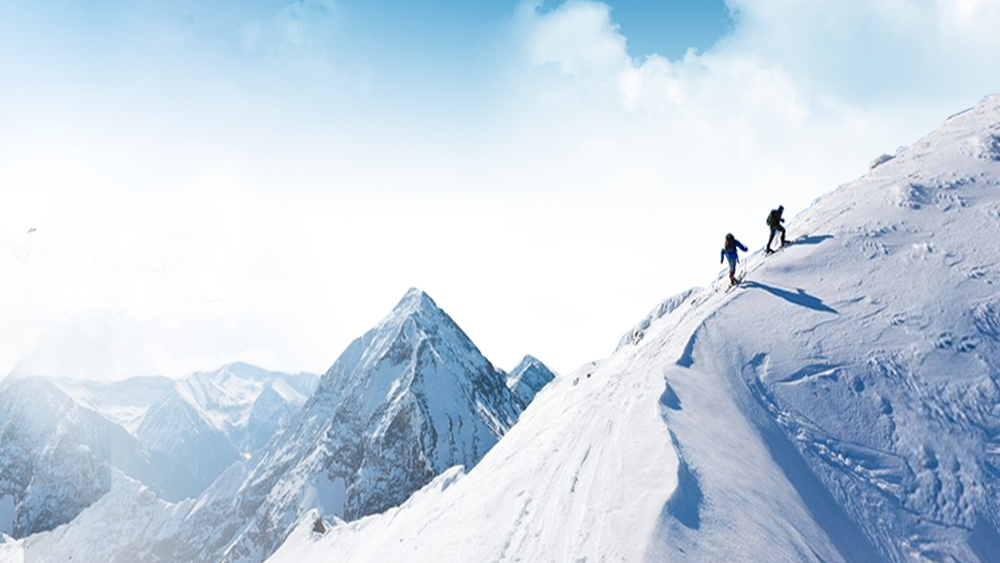 202X
商业计划书PPT模板
企业宣传  /  工作计划  /  计划总结 /  述职报告
汇报人：XXX      时间：XX年XX月
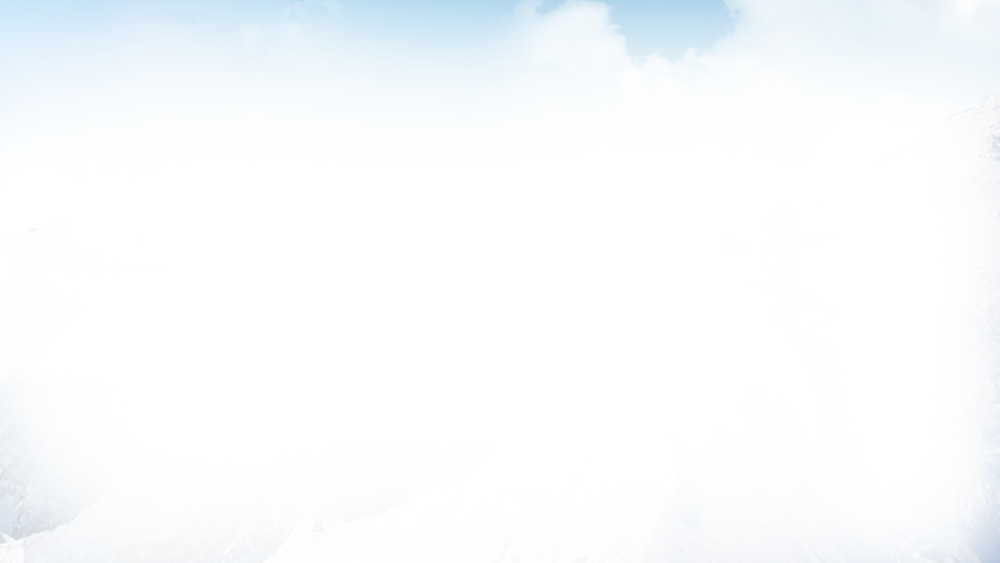 投资回报
市场分析
产品运行
项目介绍
目录
此部分内容作为文字排版占位显示 （建议使用主题字体）
此部分内容作为文字排版占位显示 （建议使用主题字体）
此部分内容作为文字排版占位显示 （建议使用主题字体）
此部分内容作为文字排版占位显示 （建议使用主题字体）
CONTENT
01
02
03
04
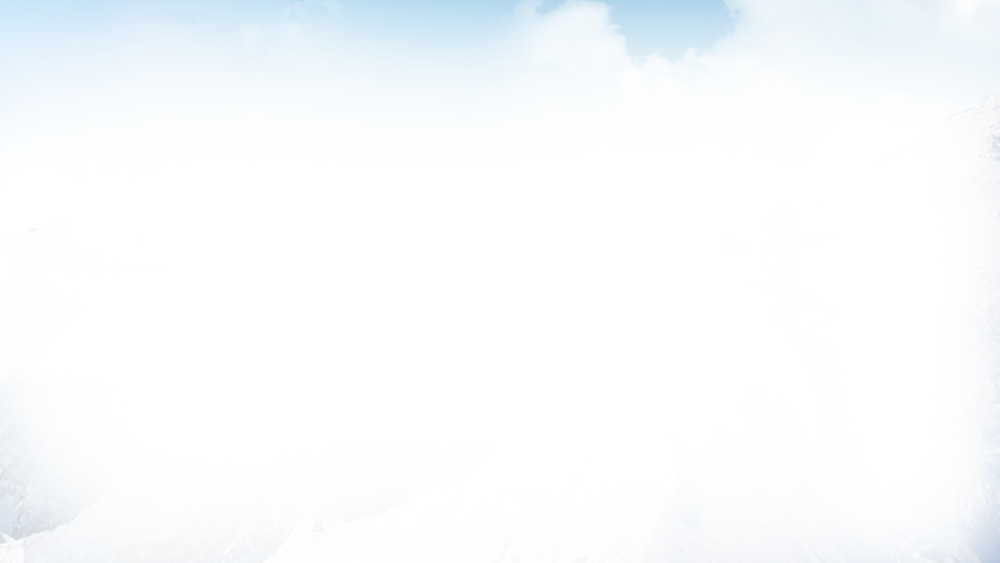 第
项目介绍
1
章
您的内容请写在这里您的内容请写在这里您的内容请写在这里您的内容请写在这里您的内容请写在这里
添加标题
添加标题
添加标题
添加标题
添加标题
添加你的标题
请在此添加您的文字内容， 请在此添加您的文字内容。请在此添加您的文字内容， 请在此添加您的文字内容。请在此添加您的文字内容， 请在此添加您的文字内容。请在此添加您的文字内容， 请在此添加您的文字内容。
35%
13%
40%
38%
VS
80%
13%
我们团队
其他团队
为客户提供有效服务，是我们工作的方向和价值评价的标尺，成就客户就是成就我们自己。我们坚持以客户为中心，快速响应客户需求，持续为客户创造长期价值进而成就客户
13%
请替换文字内容
您的内容打在这里，或通过复制文本后在此选择粘贴，并选择只保留文字。
13%
请替换文字内容
您的内容打在这里，或通过复制文本后在此选择粘贴，并选择只保留文字。
请替换文字内容
您的内容打在这里，或通过复制文本后在此选择粘贴，并选择只保留文字。
.
请替换文字内容
您的内容打在这里，或通过复制文本后在此选择粘贴，并选择只保留文字。
13%
13%
请替换文字内容
请替换文字内容
点击输入内容
点击输入内容
请替换文字内容
请替换文字内容
点击输入内容
点击输入内容
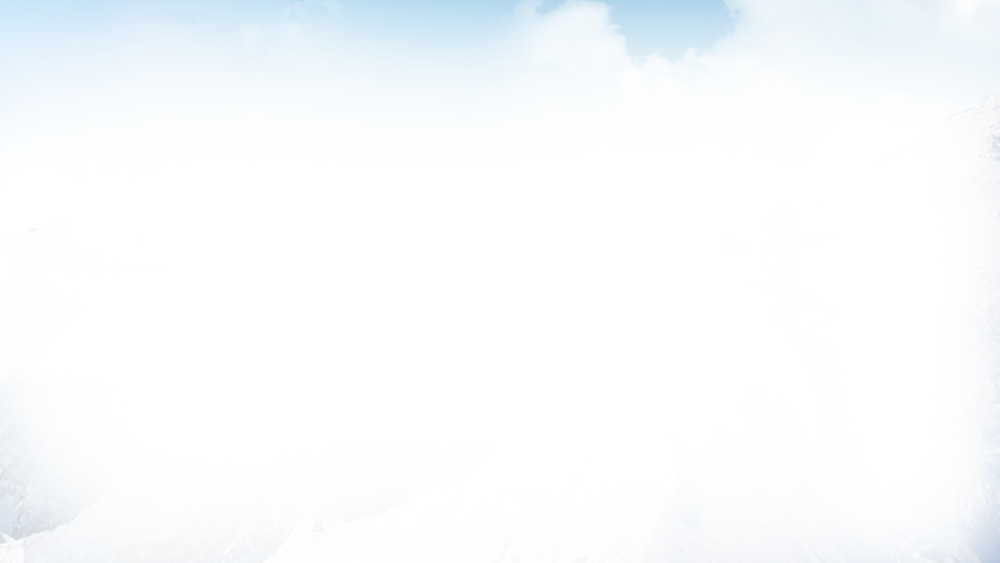 第
产品运行
2
章
您的内容请写在这里您的内容请写在这里您的内容请写在这里您的内容请写在这里您的内容请写在这里
添加标题
点击输入内容
添加标题
点击输入内容
添加标题
点击输入内容
添加标题
点击输入内容
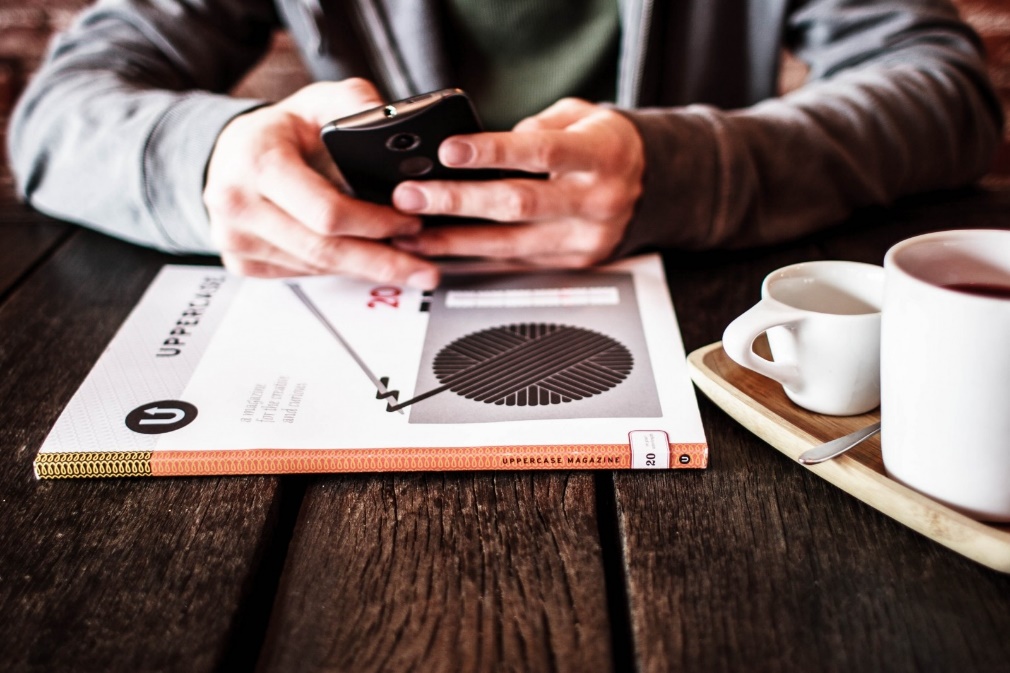 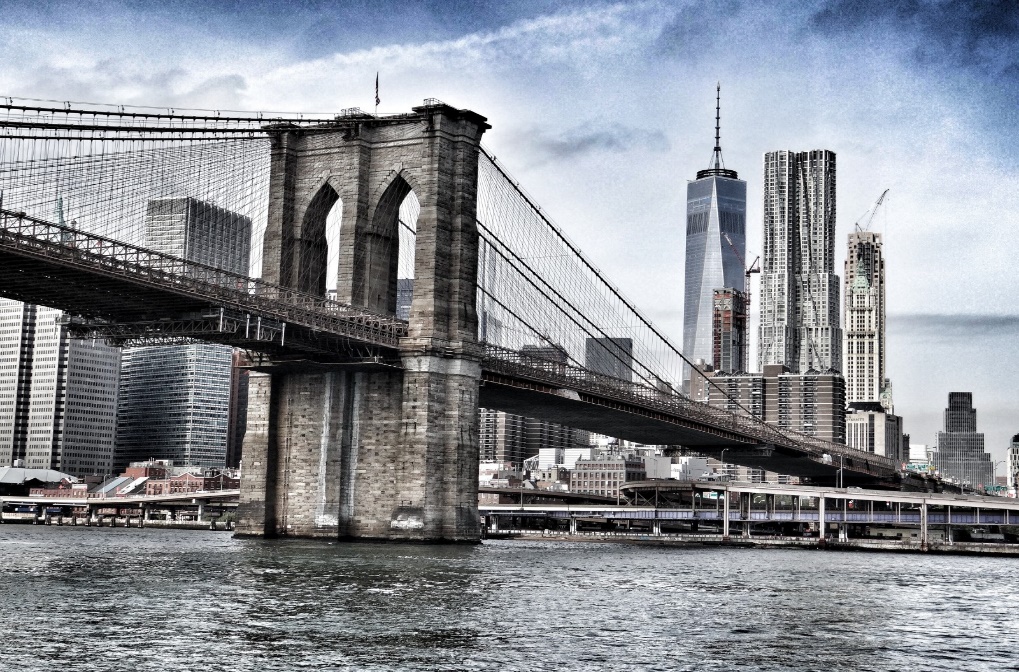 点击请替换文字内容
01
03
Remember that happiness is a way of travel, not a destination. Remember that happiness is a way of travel, not a destination.
Remember that happiness is a way of travel, not a destination. Remember that happiness is a way of travel, not a destination.
Remember that happiness is a way of travel, not a destination. Remember that happiness is a way of travel, not a destination.
Remember that happiness is a way of travel, not a destination. Remember that happiness is a way of travel, not a destination.
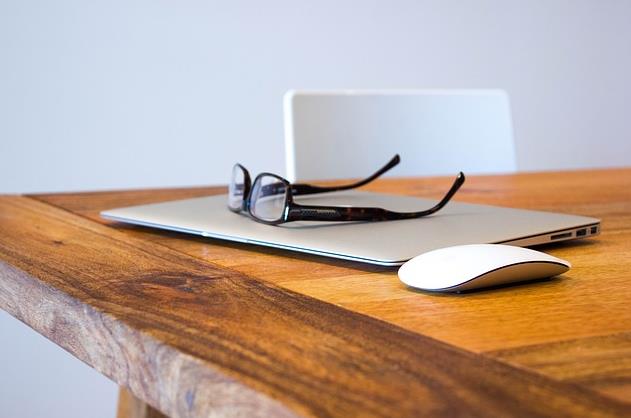 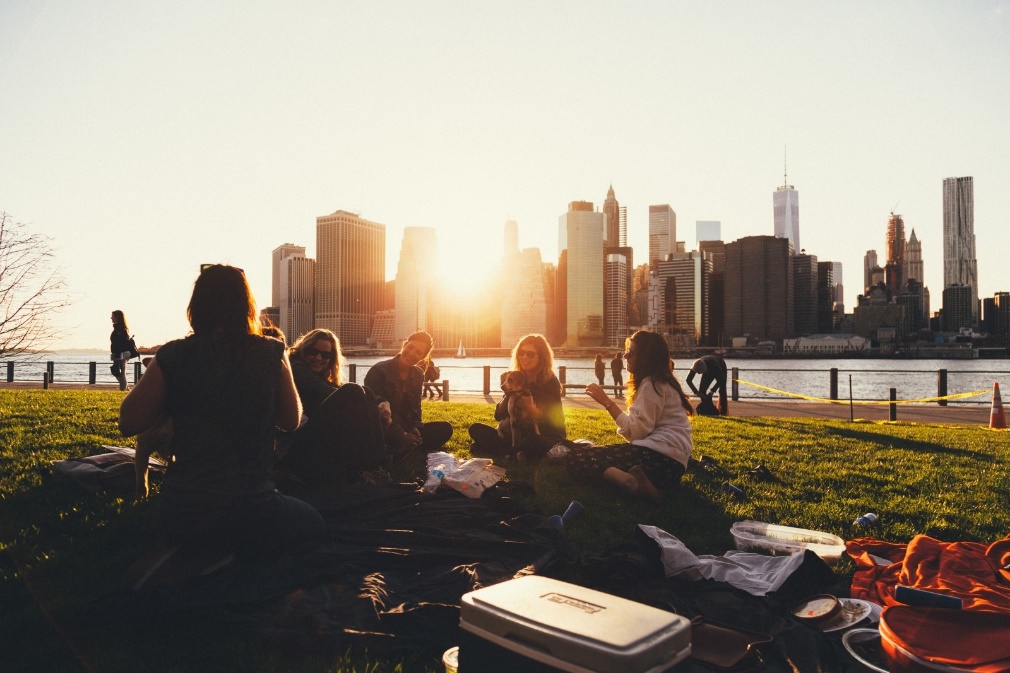 02
04
点击输入内容
Your Title Goes Here 04
Your Title Goes Here 02
Your Title Goes Here 03
Your Title Goes Here 04
02
01
04
03
03
在此添加标题
根据你所需的内容输入你想要的文本
点击输入本栏的具体文字，简明扼要的说明分项内容，此为概念图解，请根据您的具体内容酌情修改。
This is a sample text. Insert your desired  this is a sample text.
This is a sample text. Insert your desired  this is a sample text.
This is a sample text. Insert your desired  this is a sample text.
This is a sample text. Insert your desired  this is a sample text.
This is a sample text. Insert your desired  this is a sample text.
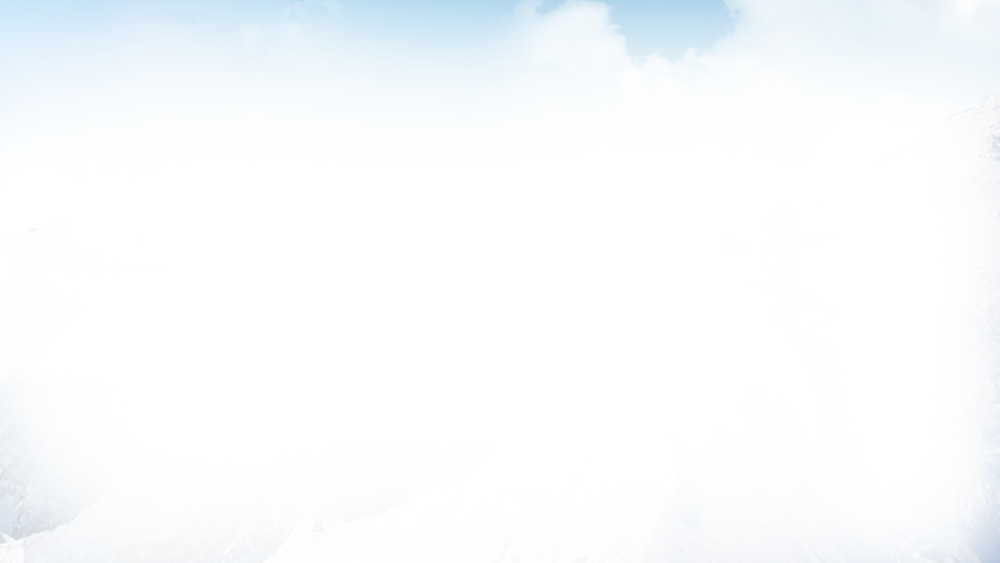 第
市场分析
3
章
您的内容请写在这里您的内容请写在这里您的内容请写在这里您的内容请写在这里您的内容请写在这里
Title
Title
Title
50%
70%
30%
Add Your Text Here Add Your Text Here
Add Your Text Here Add Your Text Here
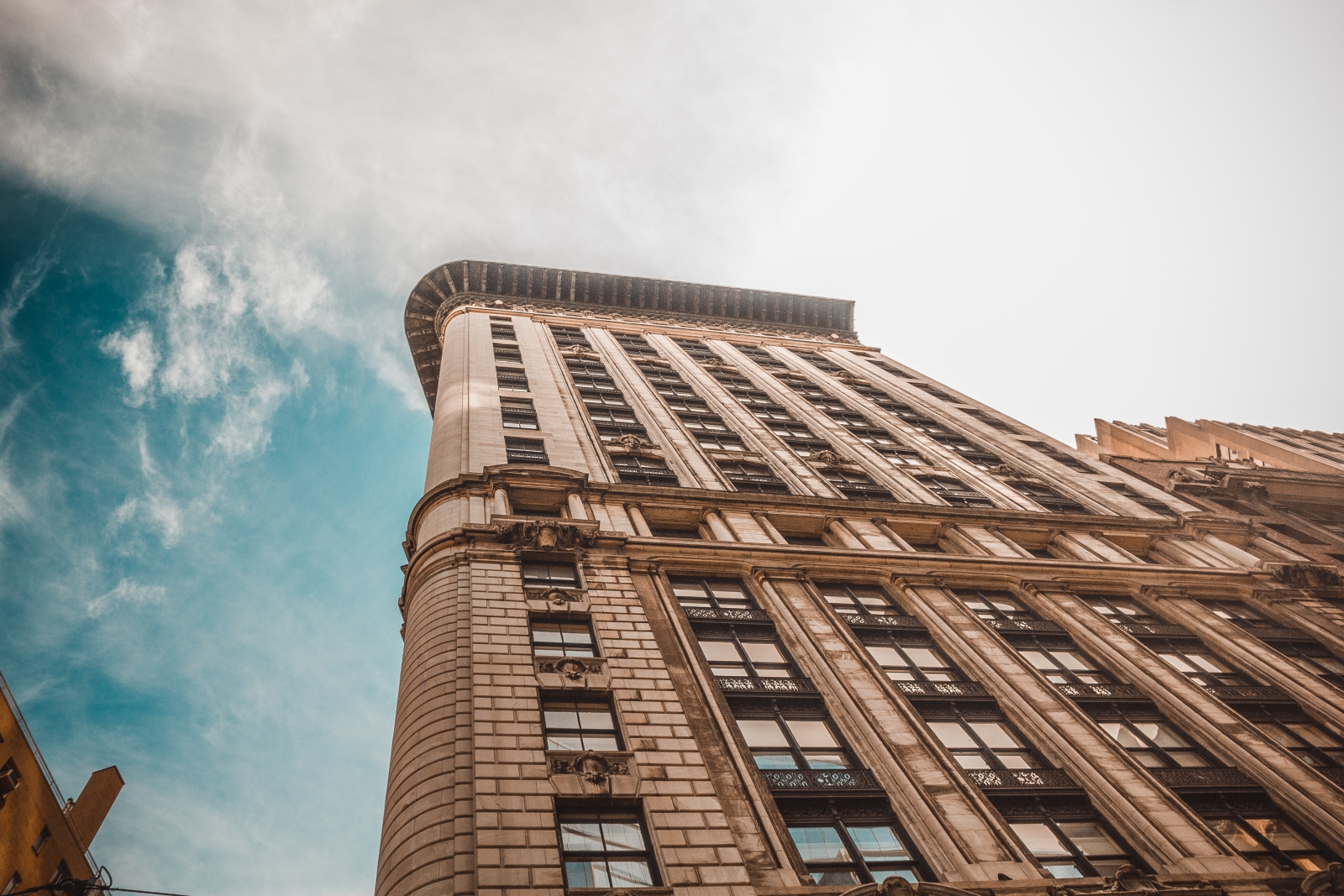 点击输入小标题
点击输入小标题
点击输入小标题
点击此处添加内容
点击此处添加内容
点击此处添加内容
点击此处添加内容
点击此处添加内容
点击此处添加内容
点击添加相关标题文字
点击添加相关标题文字
点击添加相关标题文字
点击添加相关标题文字
点击输入内容
点击输入内容
点击输入内容
点击输入内容
70%
50%
30%
点击输入内容
40%
点击输入内容
点击输入内容
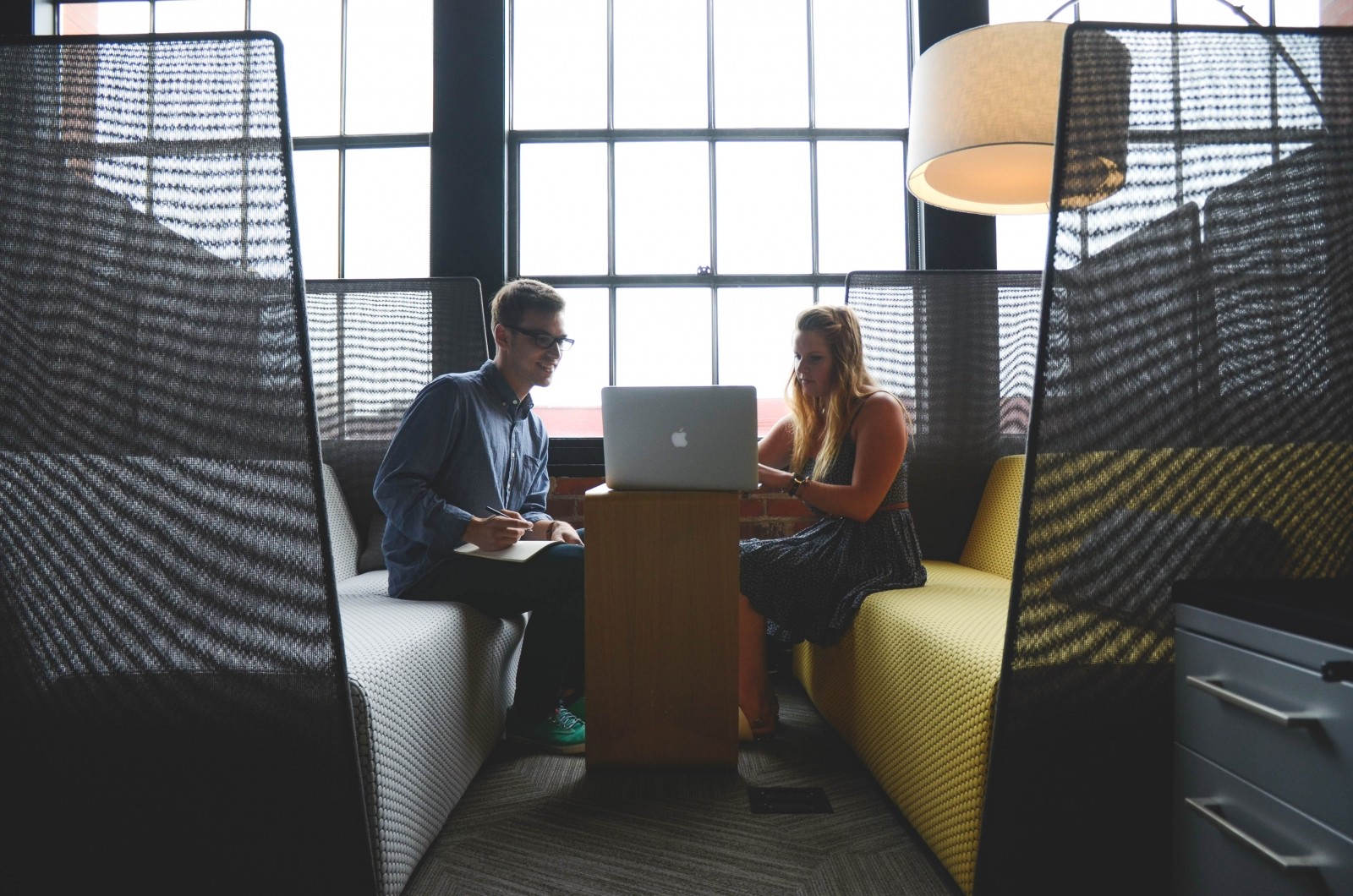 结束语
工作总结就是把一个时间段的工作进行一次全面系统的总检查、总评价、总分析、总研究，并分析成绩的不足，从而得出引以为戒的经验。
       总结是应用写作的一种，是对已经做过的工作进行理性的思考。总结与计划是相辅相成的，要以工作计划为依据，订计划总是在总结经验的基础上进行的。
     希望在今后的工作中会有更加美好的收获！
此处输入企业团队口号！
Your Title Goes Here
Your Title Goes Here
Lorem Ipsum passages, and more recently with desktop
Lorem Ipsum passages, and more recently with desktop
Your Title Goes Here
Your Title Goes Here
Lorem Ipsum passages, and more recently with desktop
Lorem Ipsum passages, and more recently with desktop
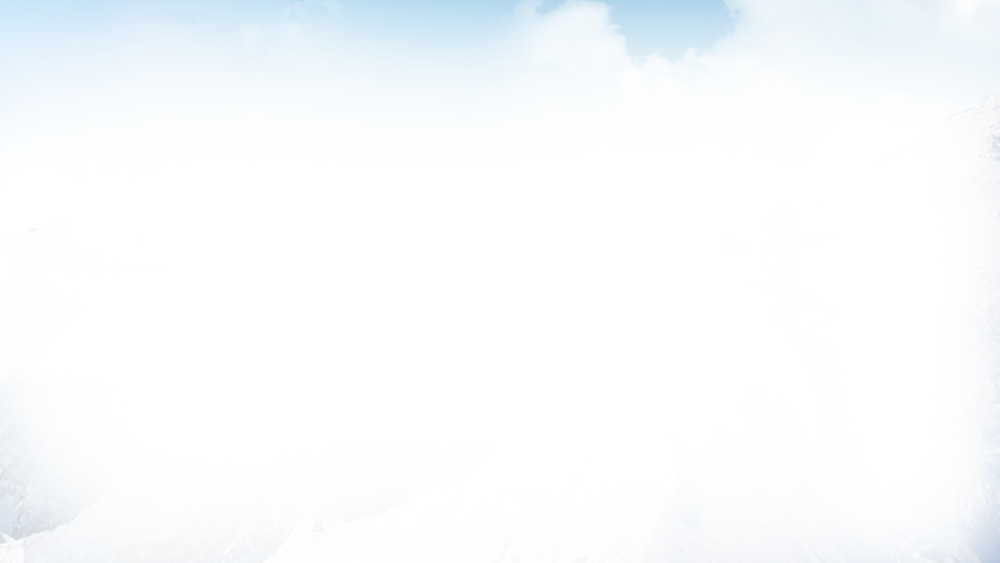 第
投资回报
4
章
您的内容请写在这里您的内容请写在这里您的内容请写在这里您的内容请写在这里您的内容请写在这里
Lorem Ipsum passages, and more recently with desktop
Lorem Ipsum passages, and more recently with desktop
Lorem Ipsum passages, and more recently with desktop
Lorem Ipsum passages, and more recently with desktop
点击请替换文字内容
请替换文字内容，添加相关标题，修改文字内容，也可以直接复制你的内容到此。请替换文字内容，添加相关标题，修改文字内容，也可以直接复制你的内容到此。请替换文字内容，添加相关标题，修改文字内容，也可以直接复制你的内容到此。请替换文字内容，添加相关标题，修改文字内容，也可以直接复制你的内容到此。请替换文字内容，添加相关标题，修改文字内容，也可以直接复制你的内容到此。请替换文字内容，添加相关标题，修改文字内容，也可以直接复制你的内容到此。请替换文字内容，添加相关标题，修改文字内容，也可以直接复制你的内容到此。请替换文字内容，添加相关标题，修改文字内容，也可以直接复制你的内容到此。请替换文字内容，添加相关标题，修改文字内容，也可以直接复制你的内容到此。请替换文字内容，添加相关标题，修改文字内容，也可以直接复制你的内容到此。请替换文字内容，添加相关标题，修改文字内容，也可以直接复制你的内容到此。

请替换文字内容，添加相关标题，修改文字内容，也可以直接复制你的内容到此。请替换文字内容，添加相关标题，修改文字内容，也可以直接复制你的内容到此。请替换文字内容，添加相关标题，修改文字内容，也可以直接复制你的内容到此。请替换文字内容，添加相关标题，修改文字内容，也可以直接复制你的内容到此。请替换文字内容，添加相关标题，修改文字内容，也可以直接复制你的内容到此。请替换文字内容，添加相关标题，修改文字内容，也可以直接复制你的内容到此。请替换文字内容，添加相关标题，修改文字内容，也可以直接复制你的内容到此。请替换文字内容，添加相关标题，修改文字内容，也可以直接复制你的内容到此。请替换文字内容，添加相关标题，修改文字内容，也可以直接复制你的内容到此。请替换文字内容，添加相关标题，修改文字内容，也可以直接复制你的内容到此。请替换文字内容，添加相关标题，修改文字内容，也可以直接复制你的内容到此。
宝贵的标题
宝贵的标题
01
02
点击输入内容
点击输入内容
-宝贵的标题
-宝贵的标题
03
04
点击输入内容
点击输入内容
50%
27%
市场策略
市场策略
此处添加详细文本描述，建议与标题相关并符合整体语言风格
此处添加详细文本描述，建议与标题相关并符合整体语言风格，语言描述尽量简洁生动。尽量将每页幻灯片的字数控制在200字以内，据统计每页幻灯片的最好控制在5分钟之内
22%
员工界面
此处添加详细文本描述，建议与标题相关并符合整体语言风格
35%
系统保护
此处添加详细文本描述，建议与标题相关并符合整体语言风格
此处添加详细文本描述，建议与标题相关并符合整体语言风格，语言描述尽量简洁生动。尽量将每页幻灯片的字数控制在200字以内
11%
数据分析
此处添加详细文本描述，建议与标题相关并符合整体语言风格
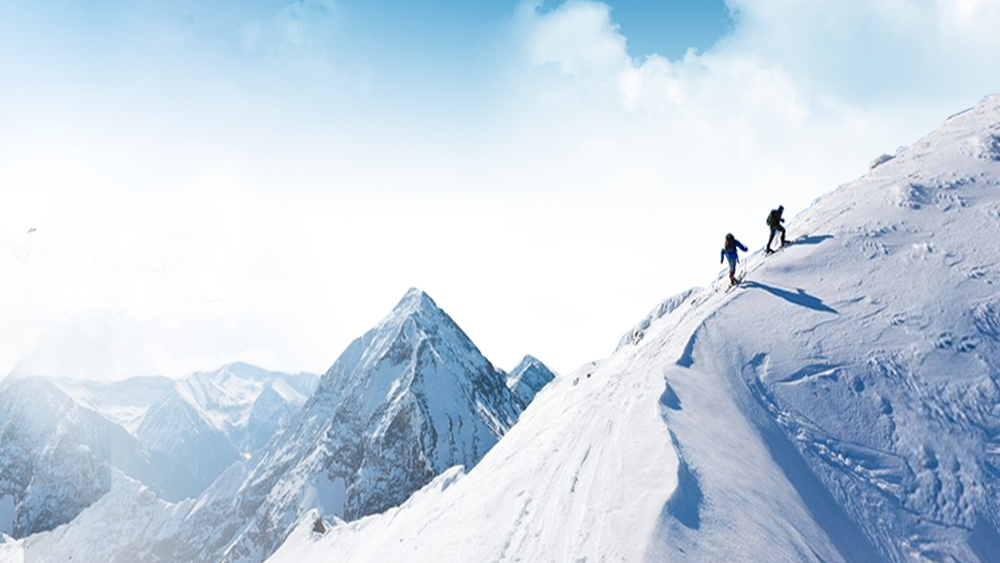 202X
演讲完毕 谢谢观看
企业宣传  /  工作计划  /  计划总结 /  述职报告
汇报人：XXX     时间：XX年XX月